Interaction of Ions with Matter
Intensive  
heavy ion pulse
Matter block
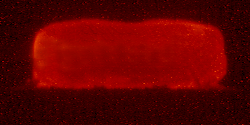 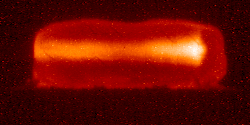 30 mm
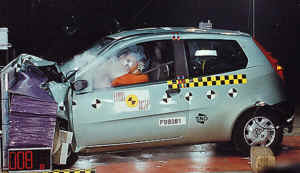 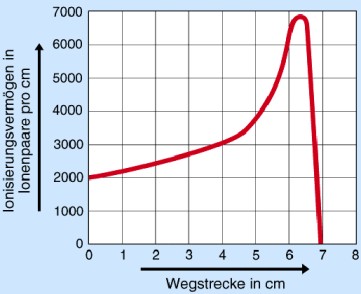 Hadron beams slow down and stop, depositing the energy at the very end of the pass
Radiation Effects
100 %
50 %
0 %
“Bragg”-peak
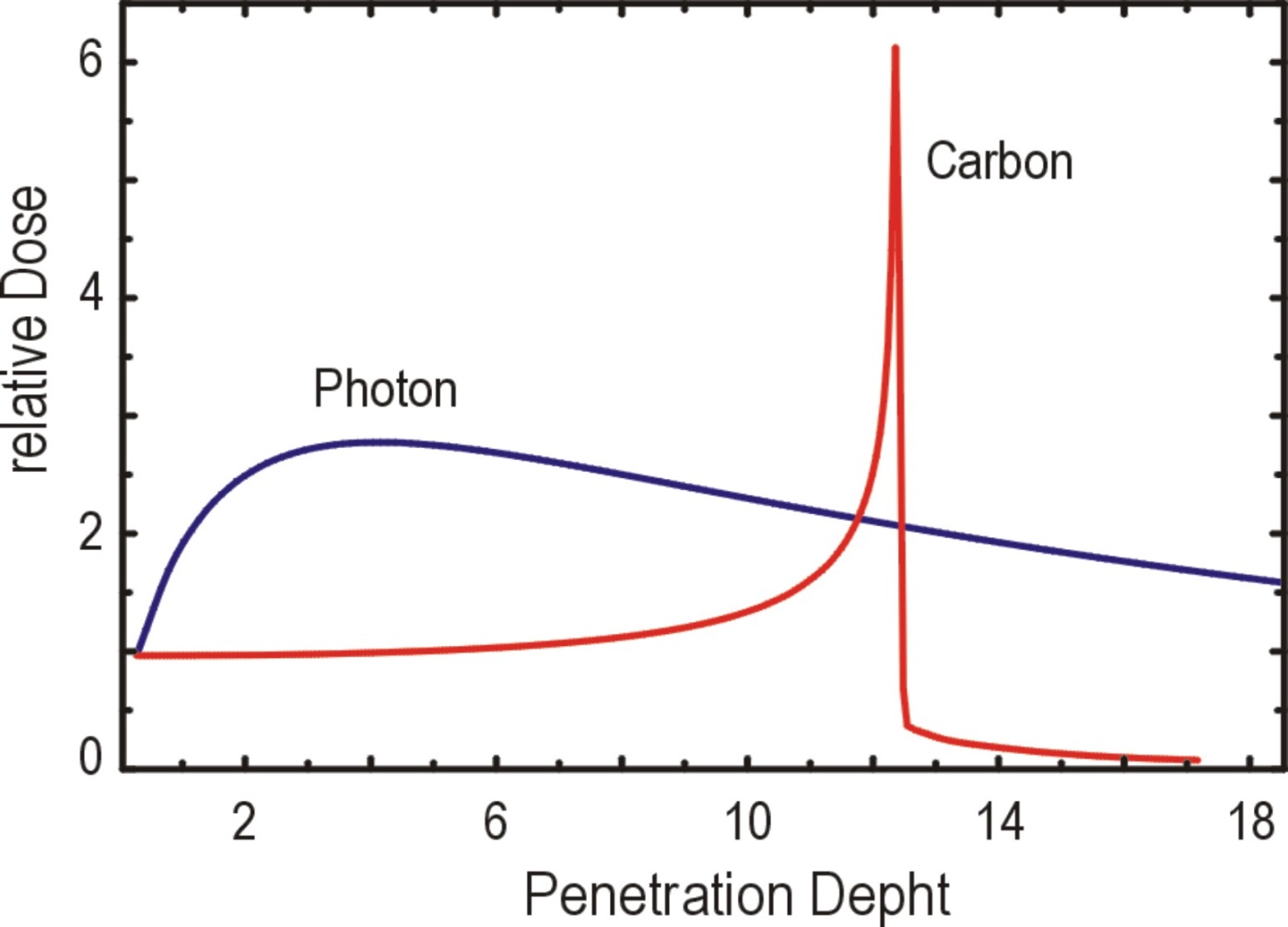 Ion beam
X-rays 
Gamma beams
relative ionization
2
6
10
14
18
penetration depth
Hadron beams slow down and stop, depositing the energy at the very end of the pass.
 γ-rays deposit the energy evenly through the tissue.
Energy loss in materials
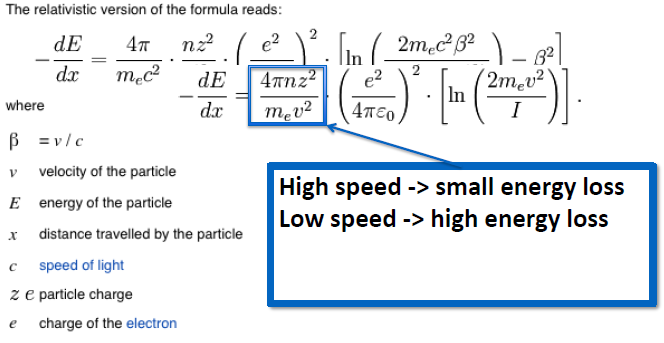 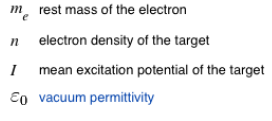 Radiation Effects
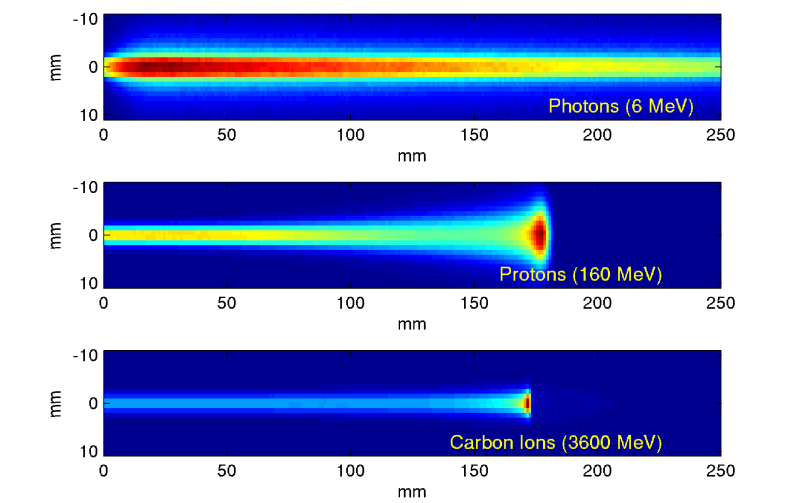 Physics and Biology of Radiation Therapy
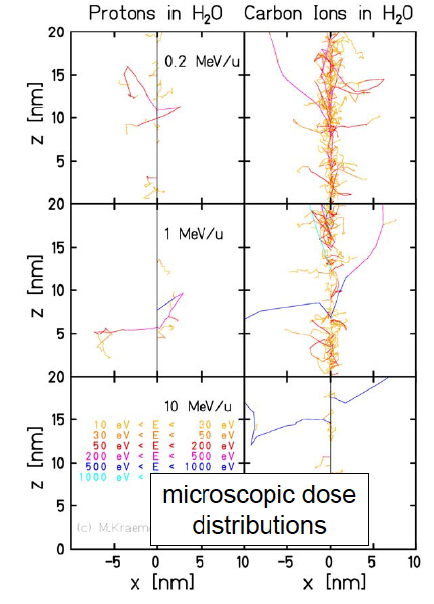 Basic effect of radiation on cells:
Energy loss in matter leads to defects in the DNA – double strand breaks of the DNA kills the cell. Tumor cells have less repair capabilities than normal cells.
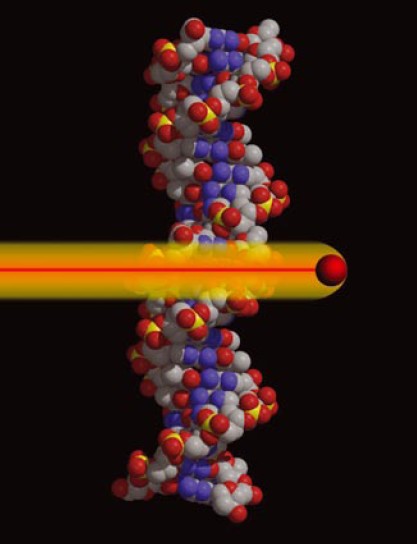 Physics and Biology of Radiation Therapy
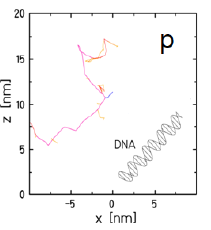 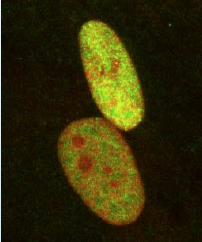 Low LET

homogeneous deposition of dose






High LET

Local deposition of high doses




LET: linear energy transfer
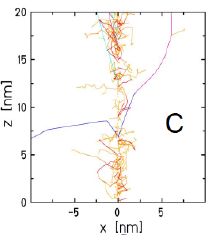 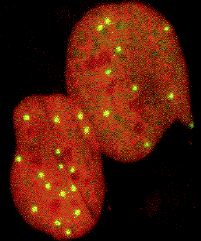 Treatment of Disease
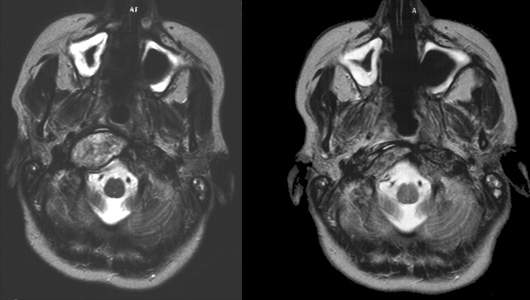 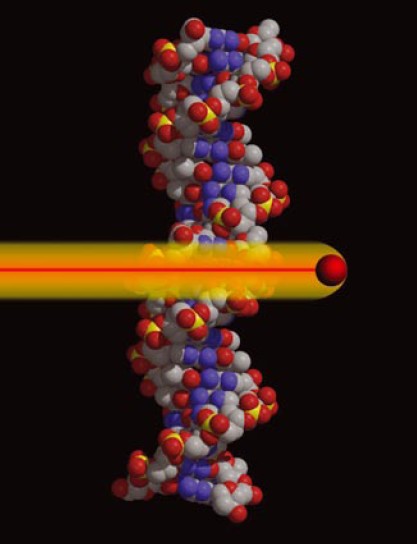 DNA-molecule 
with a passing C-ion
before treatment
after treatment with Carbon-ions
Treatment of Disease
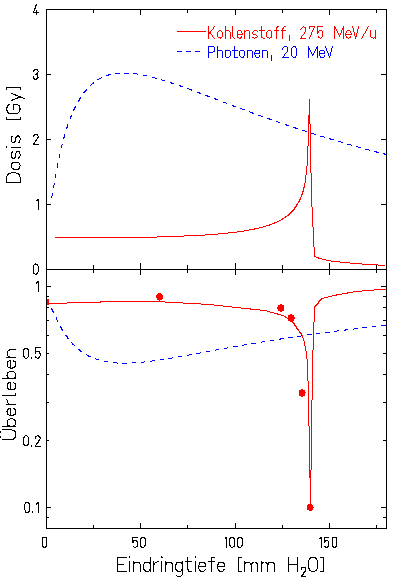 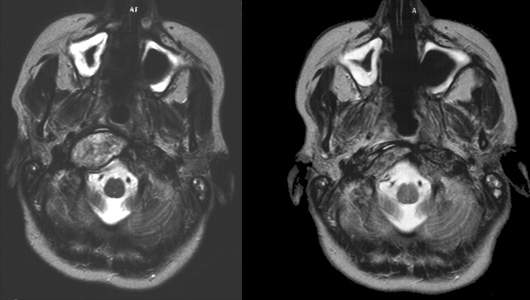 C-ions, 275 MeV/u 
photons, 20 MeV
survival rate                                            dose [Gy]
before treatment
after treatment with Carbon-ions
after treatment with ion beam
penetration depth [mm H2O]
Radiation Effects
Tumor
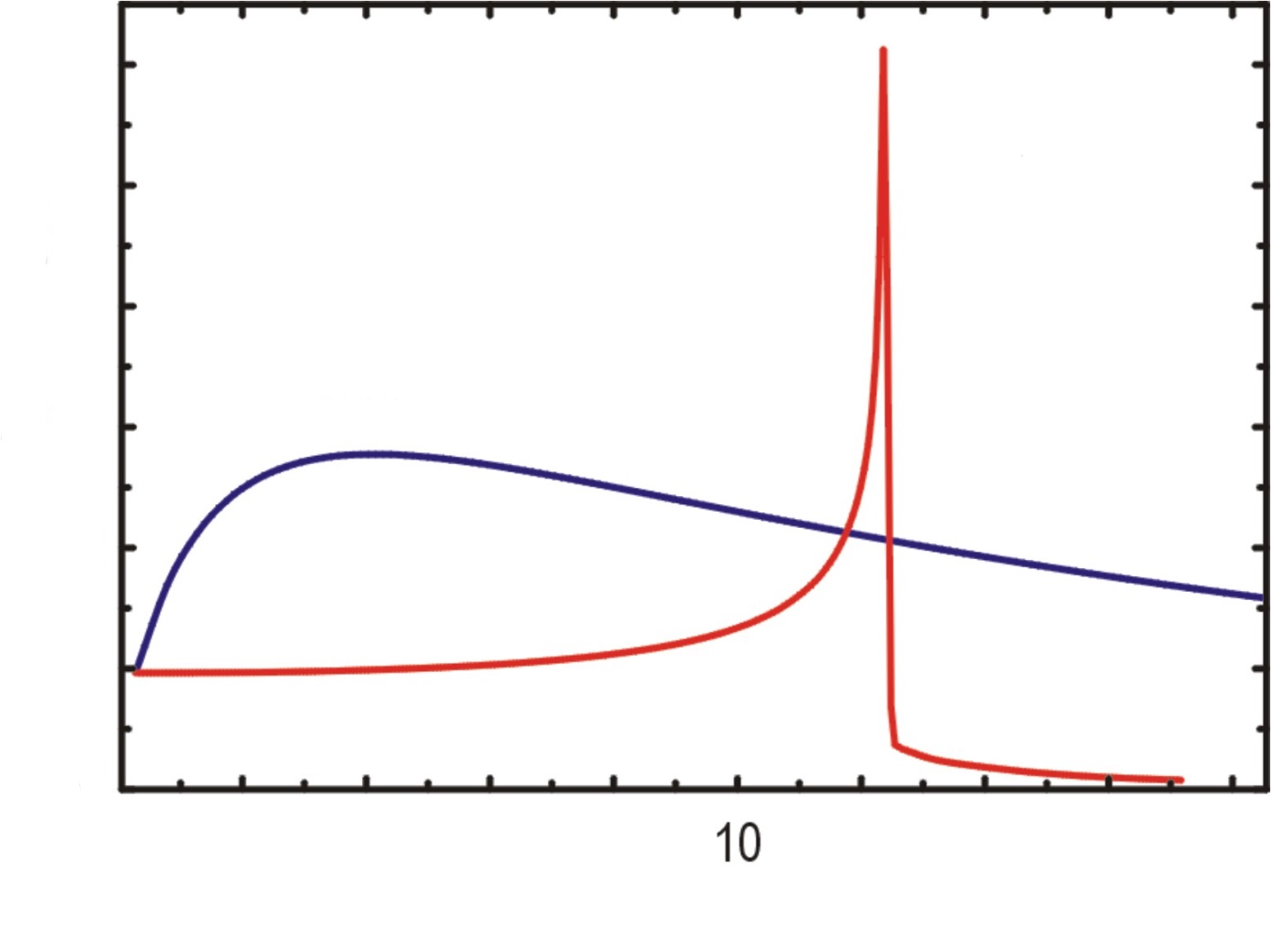 100 %
hard X-ray radiation
50 %
0 %
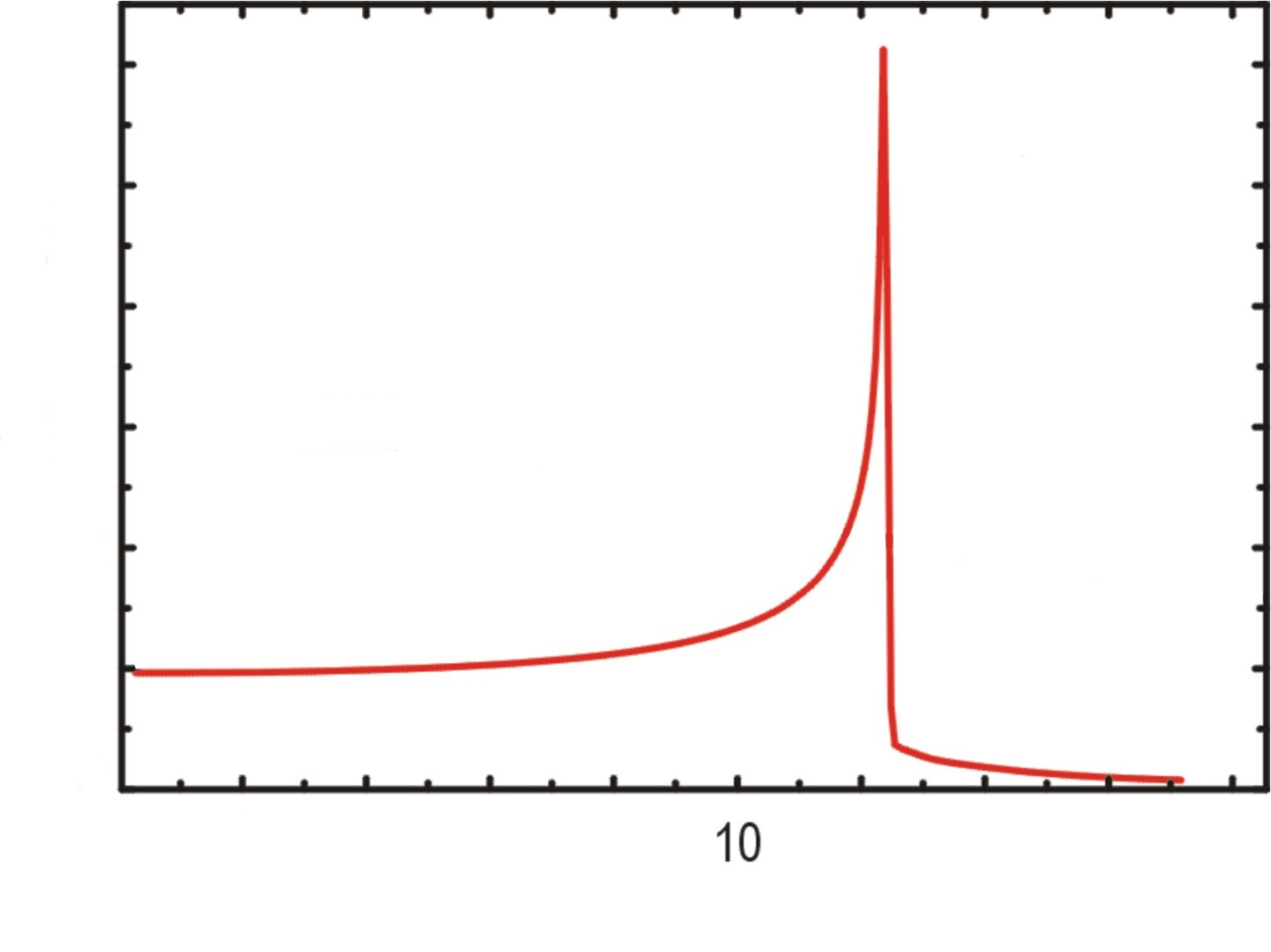 ion beam
dose
2
6
10
14
18
depth in tissue [cm]
Radiation Effects
100 %
50 %
0 %
Tumor
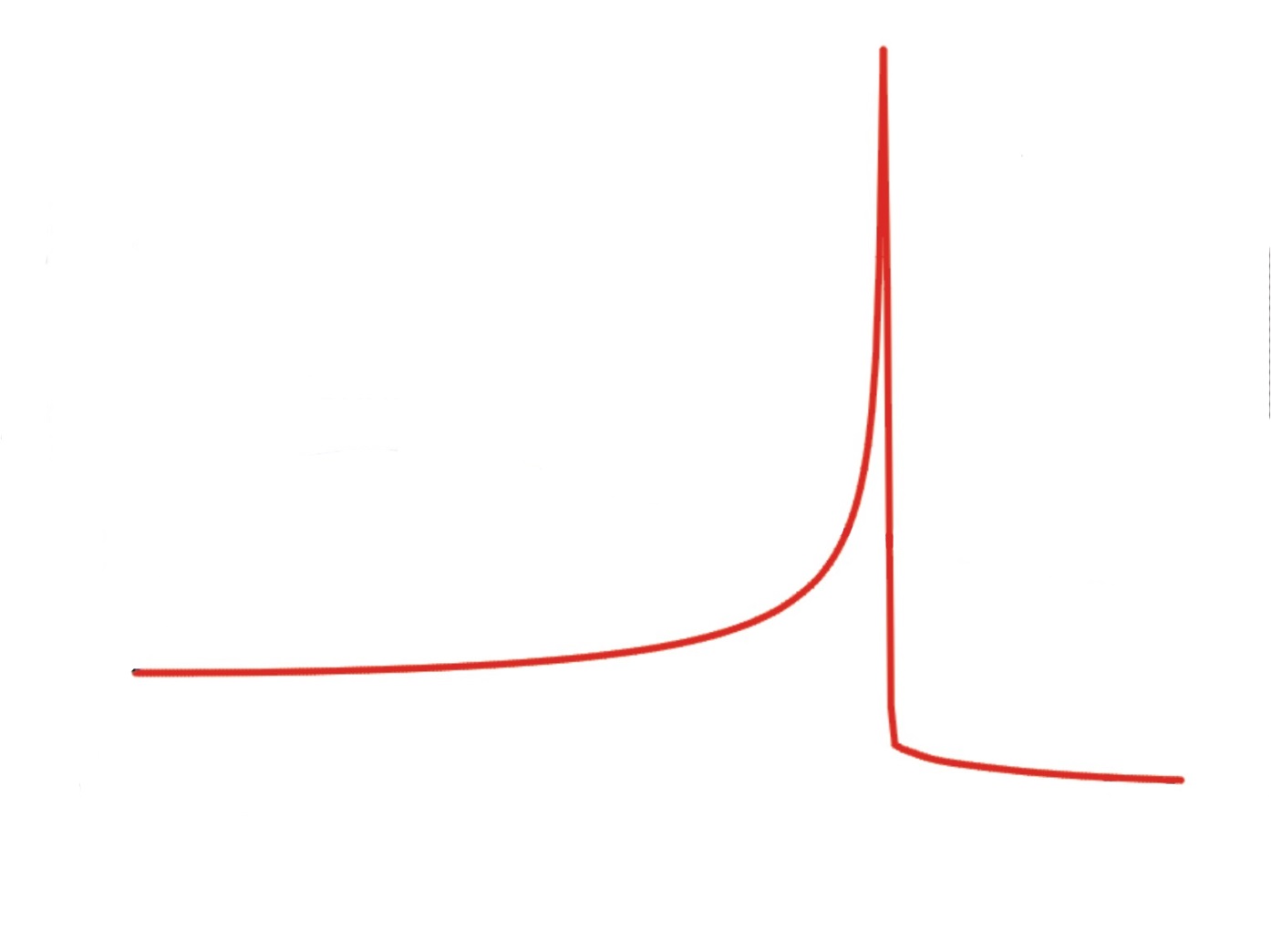 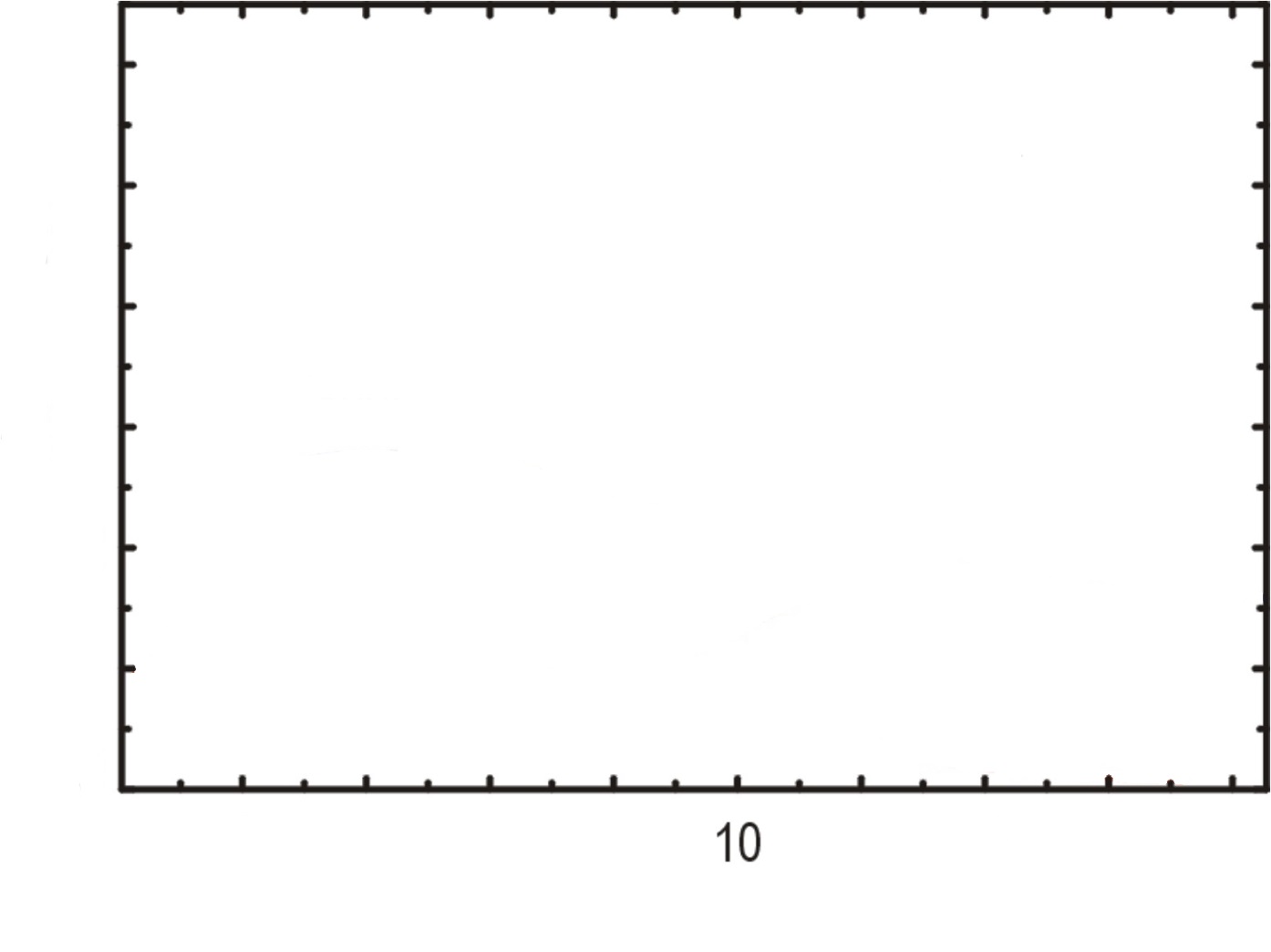 ion beam
dose
2
6
10
14
18
depth in tissue [cm]
Radiation Effects
100 %
50 %
0 %
Tumor
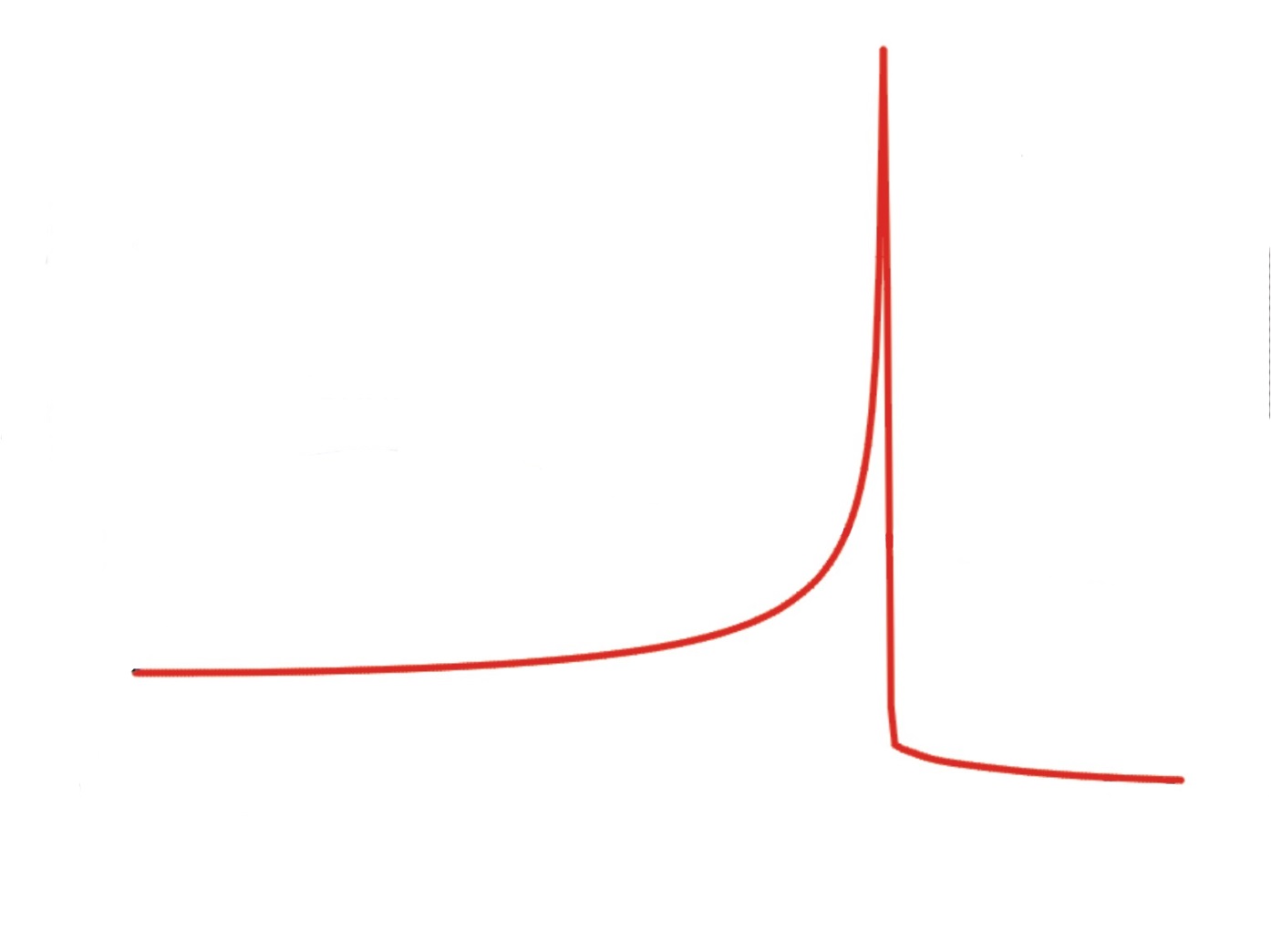 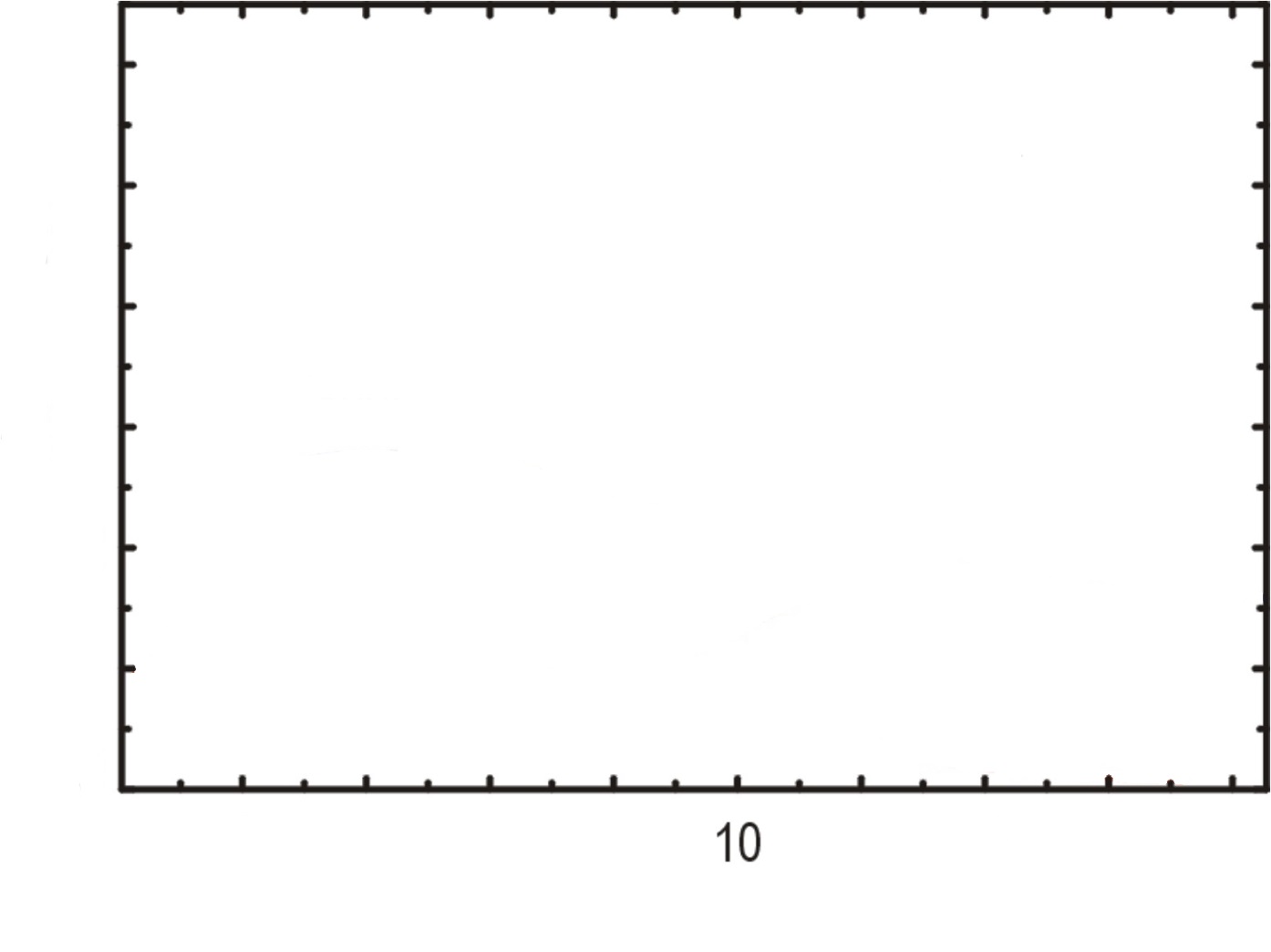 ion beam
dose
2
6
10
14
18
depth in tissue [cm]
Radiation Effects
100 %
50 %
0 %
Tumor
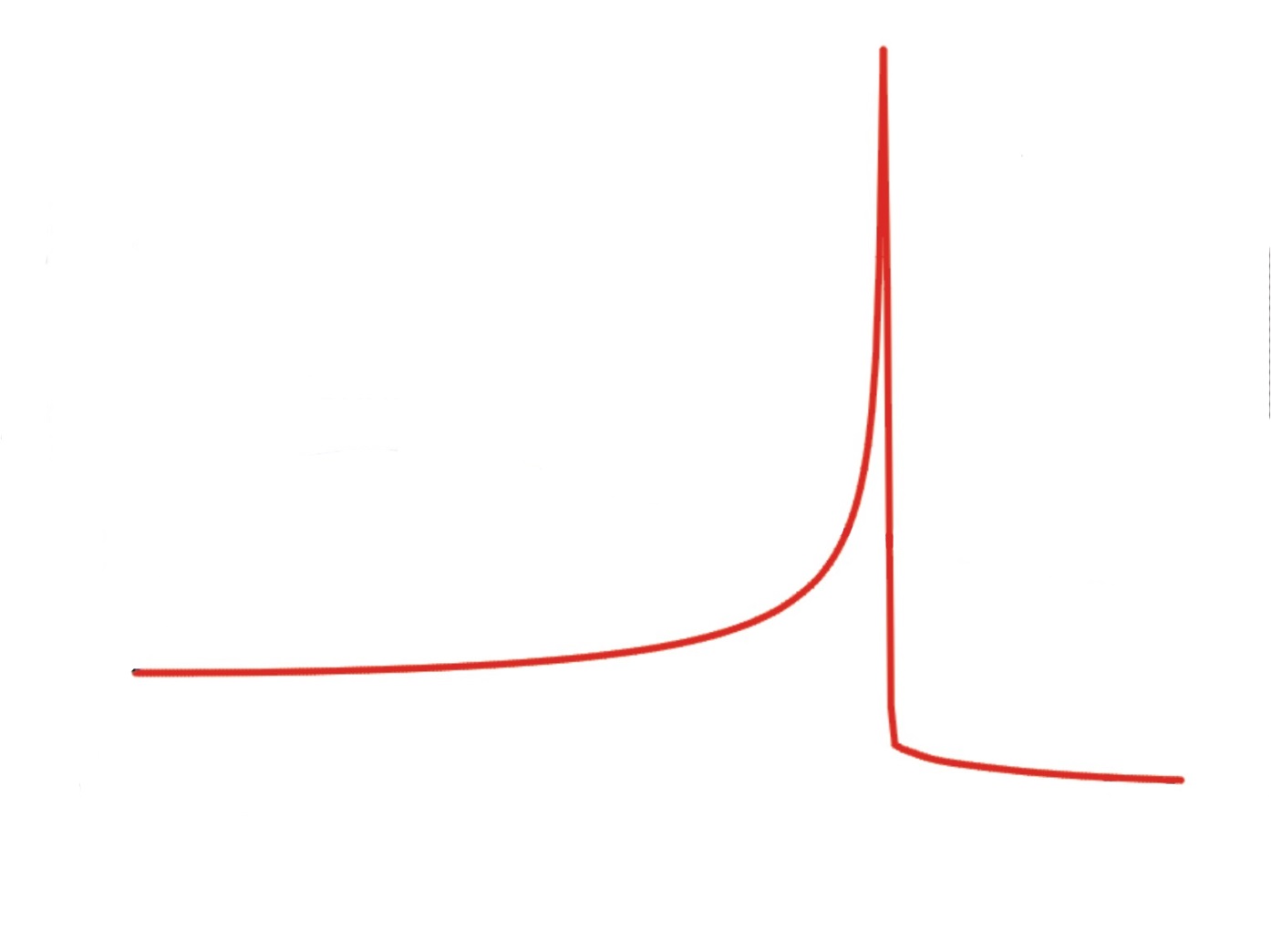 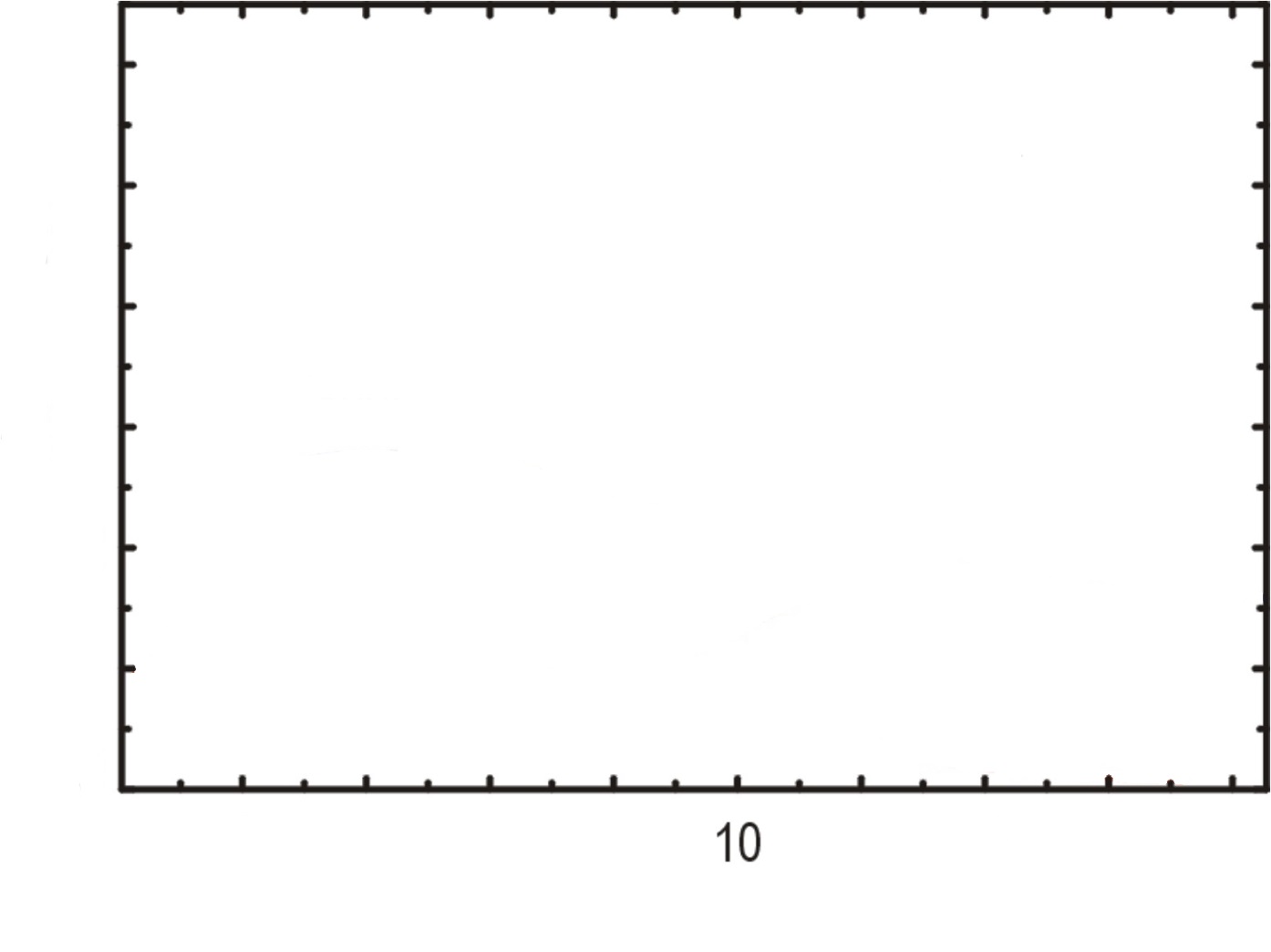 ion beam
dose
2
6
10
14
18
depth in tissue [cm]
Radiation Effects
100 %
50 %
0 %
Tumor
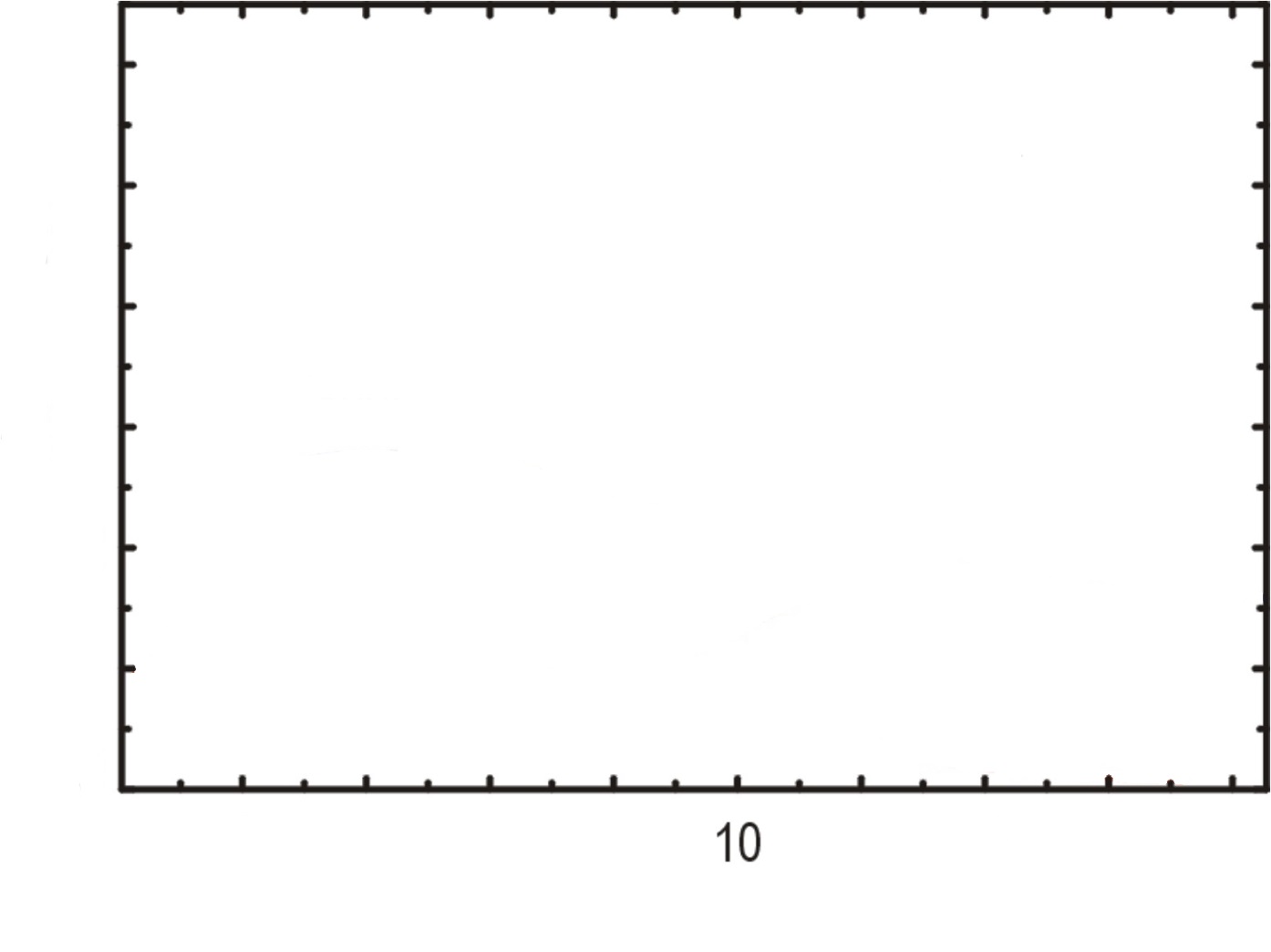 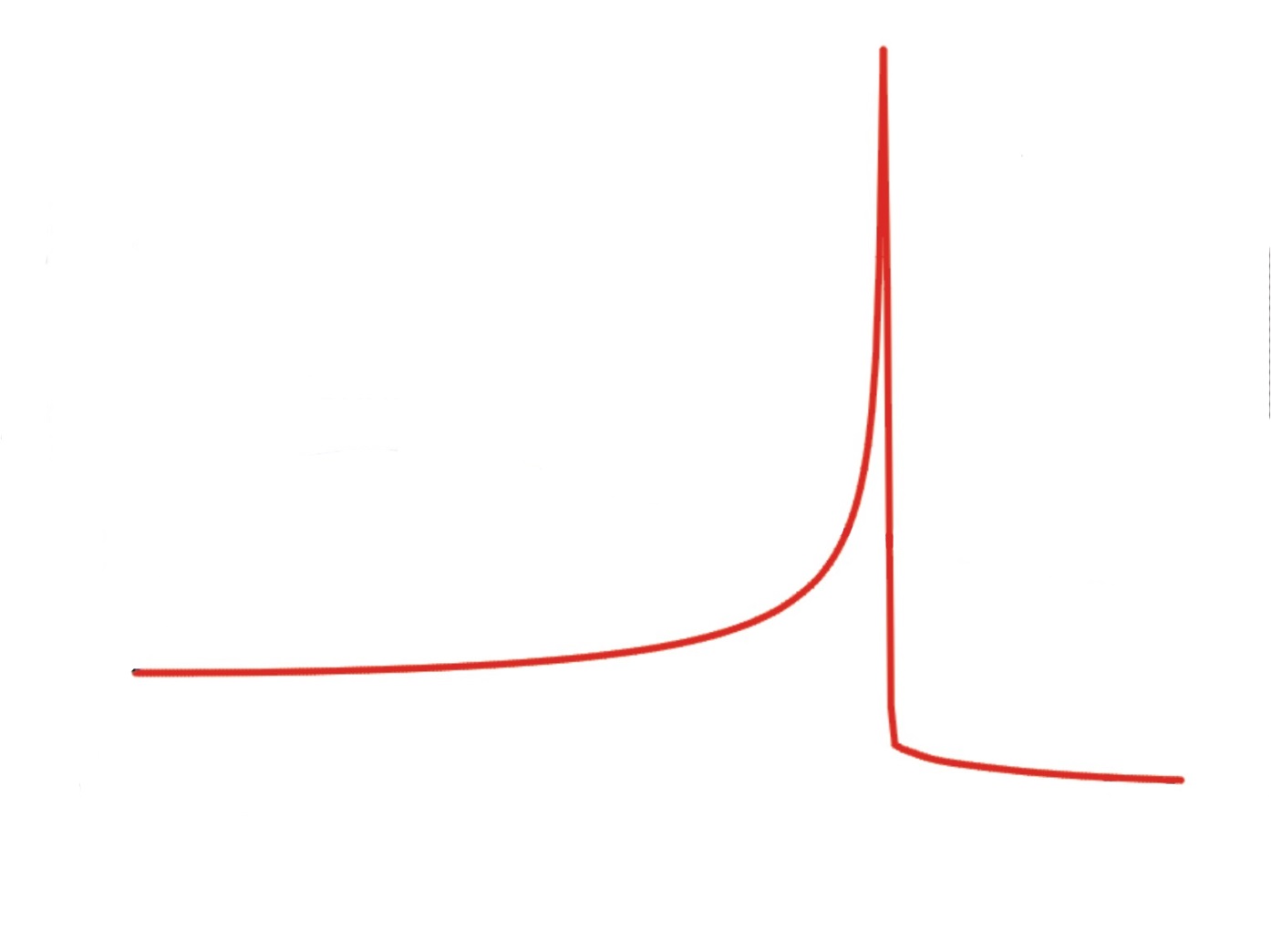 ion beam
dose
2
6
10
14
18
depth in tissue [cm]
Radiation Effects
100 %
50 %
0 %
Tumor
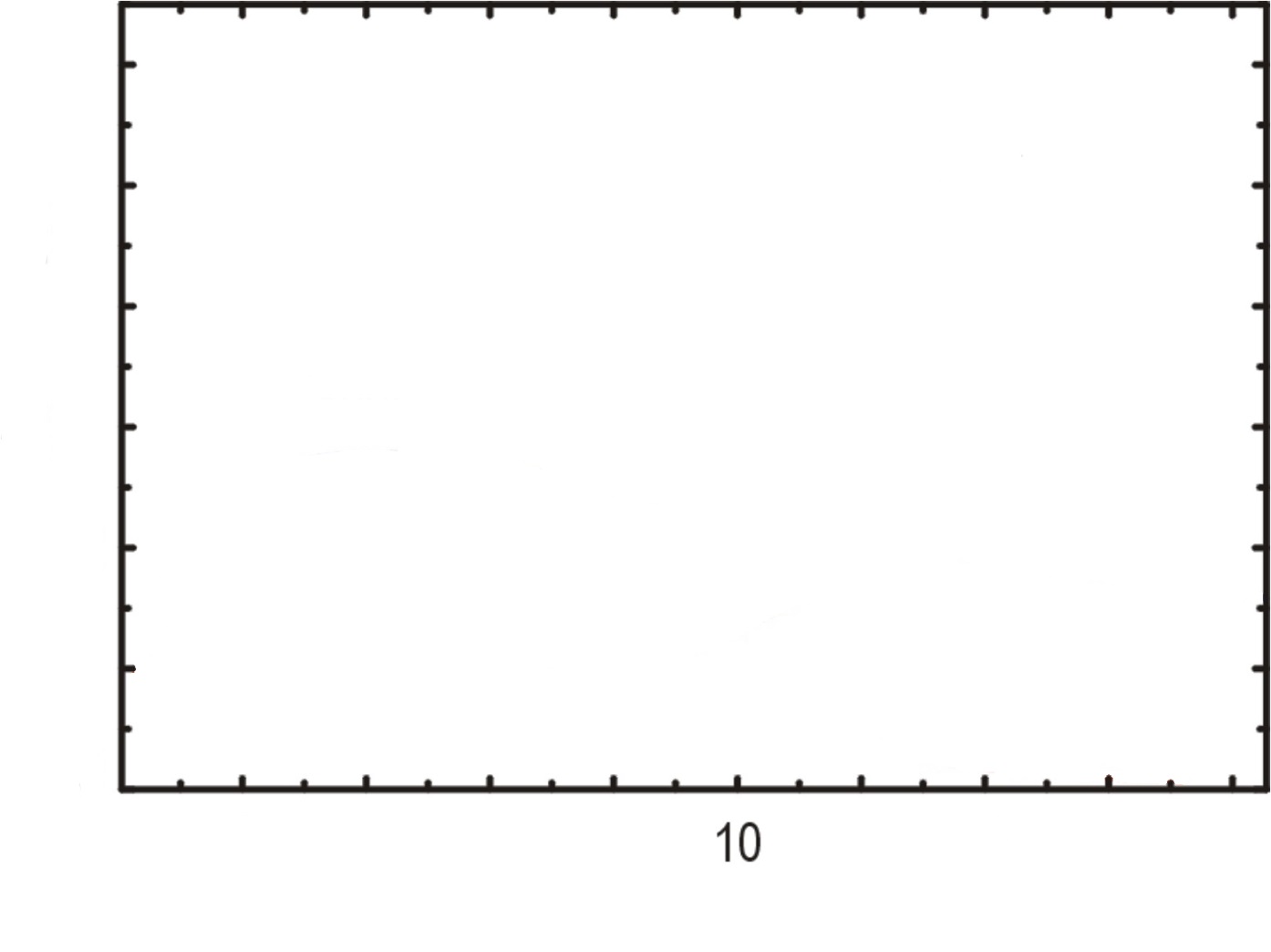 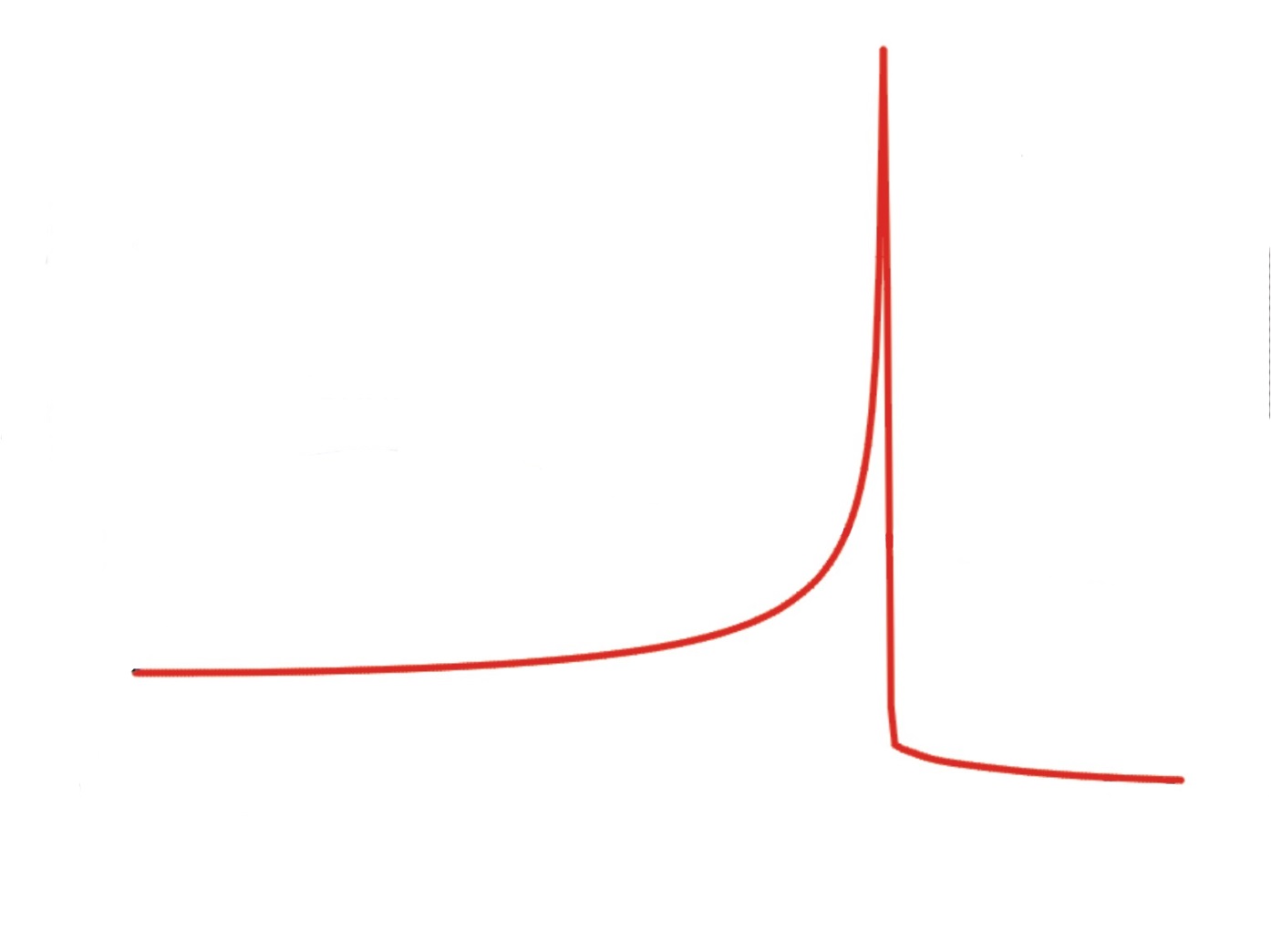 ion beam
dose
2
6
10
14
18
depth in tissue [cm]
Radiation Effects
100 %
50 %
0 %
Tumor
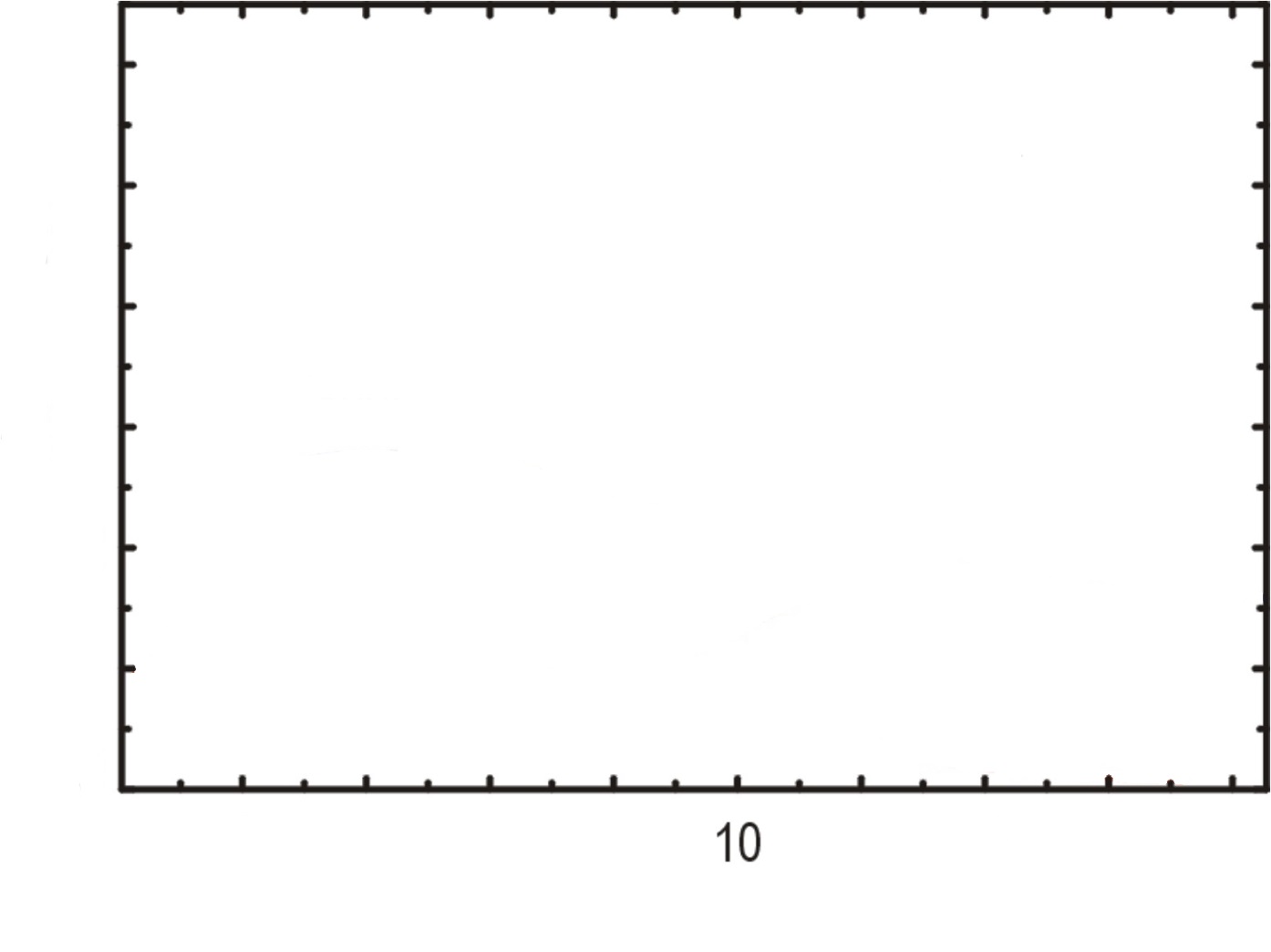 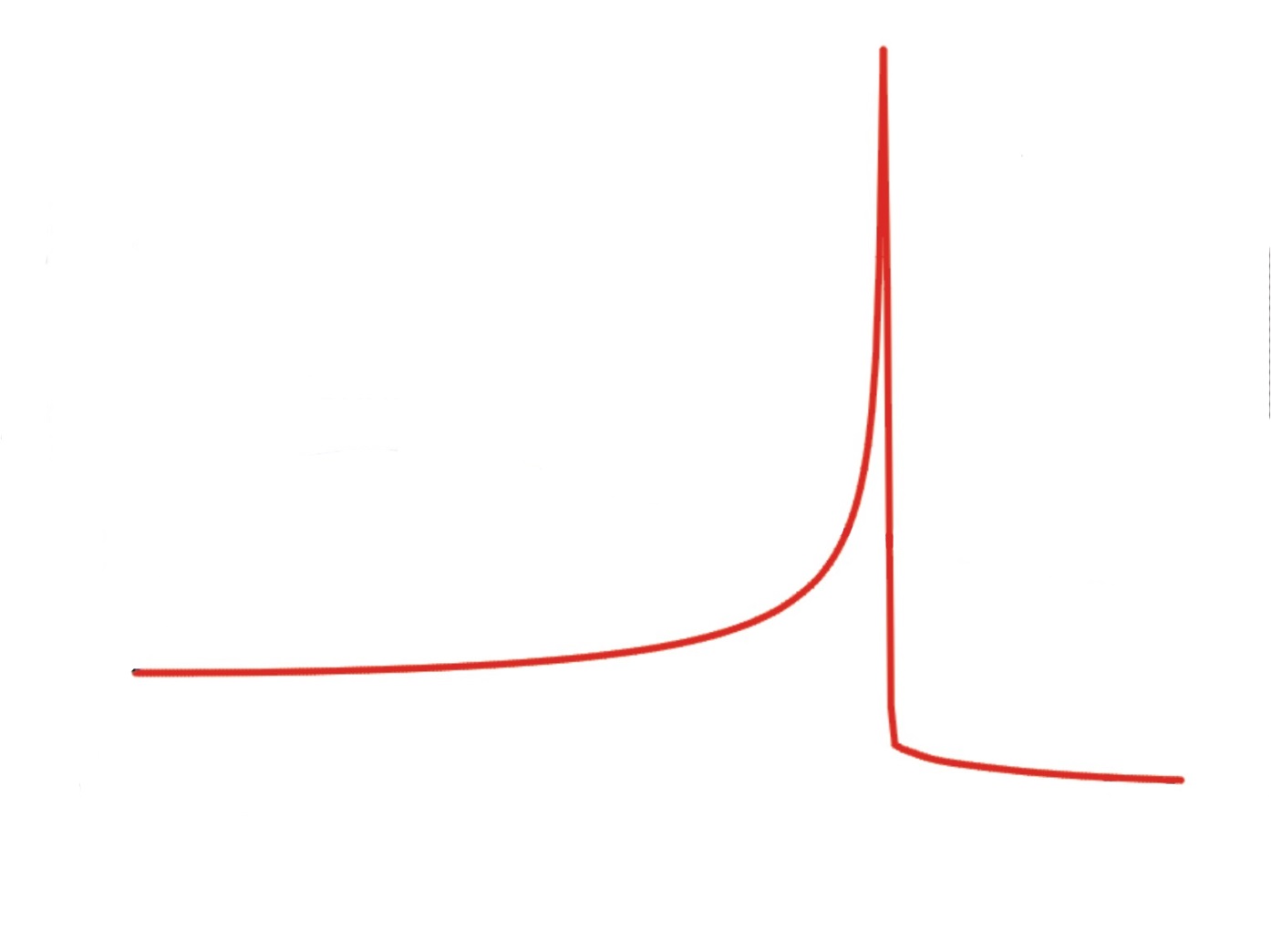 ion beam
dose
2
6
10
14
18
depth in tissue [cm]
Ion Beam Therapy
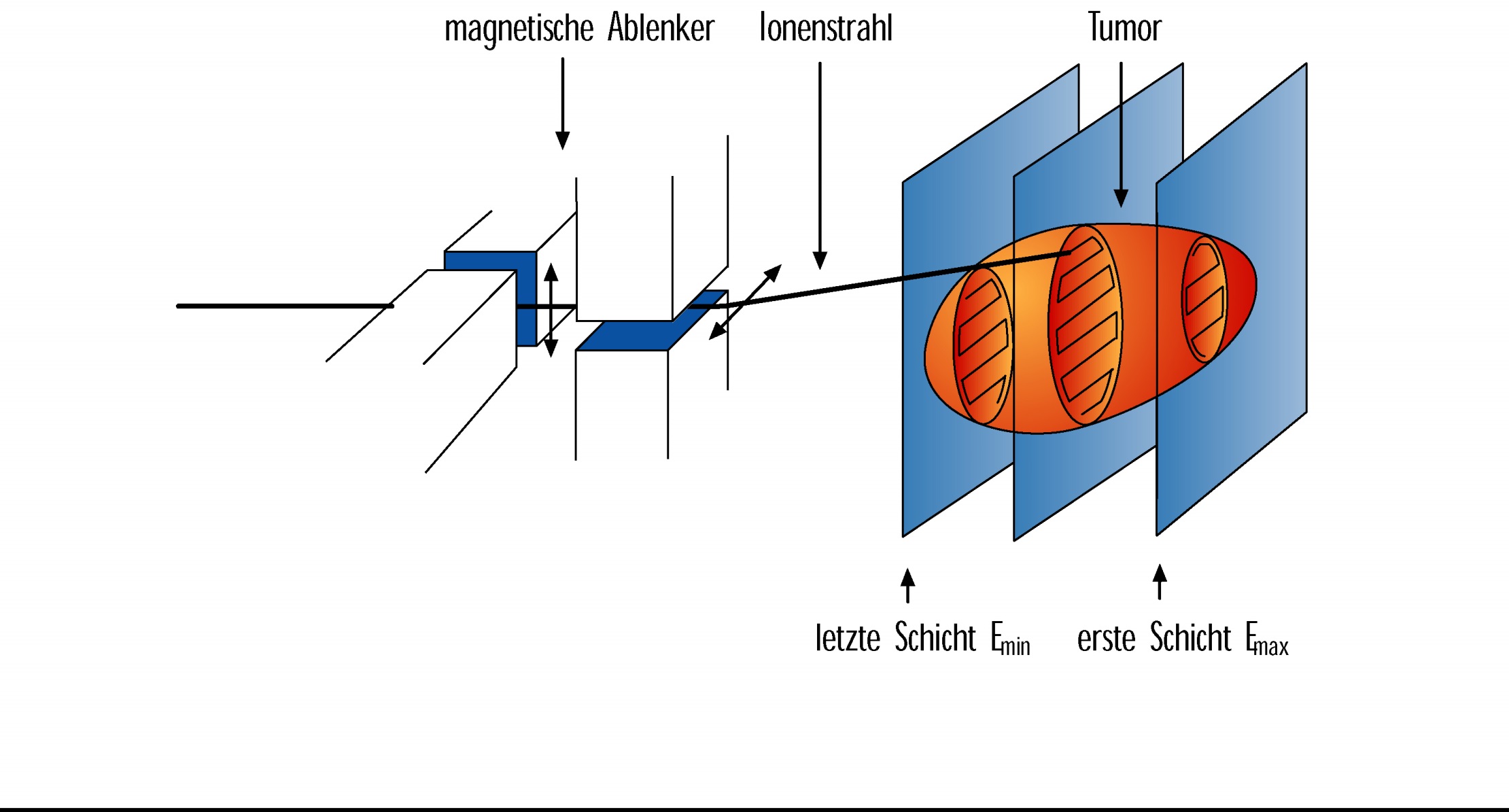 magnetic deflector
ion beam
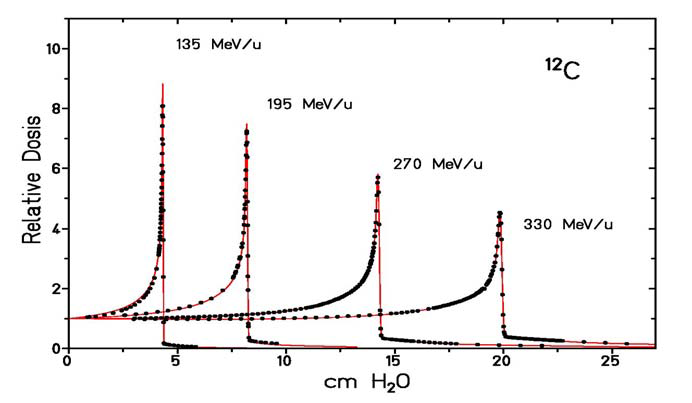 intensity controlled 
raster scan procedure
last layer
first layer
Ion Beam Therapy
Ion Beam Therapy
448 patients were treated with carbon beams from 1997 – 2008 using raster scanning technique
Ion Beam Therapy
PET - Camera
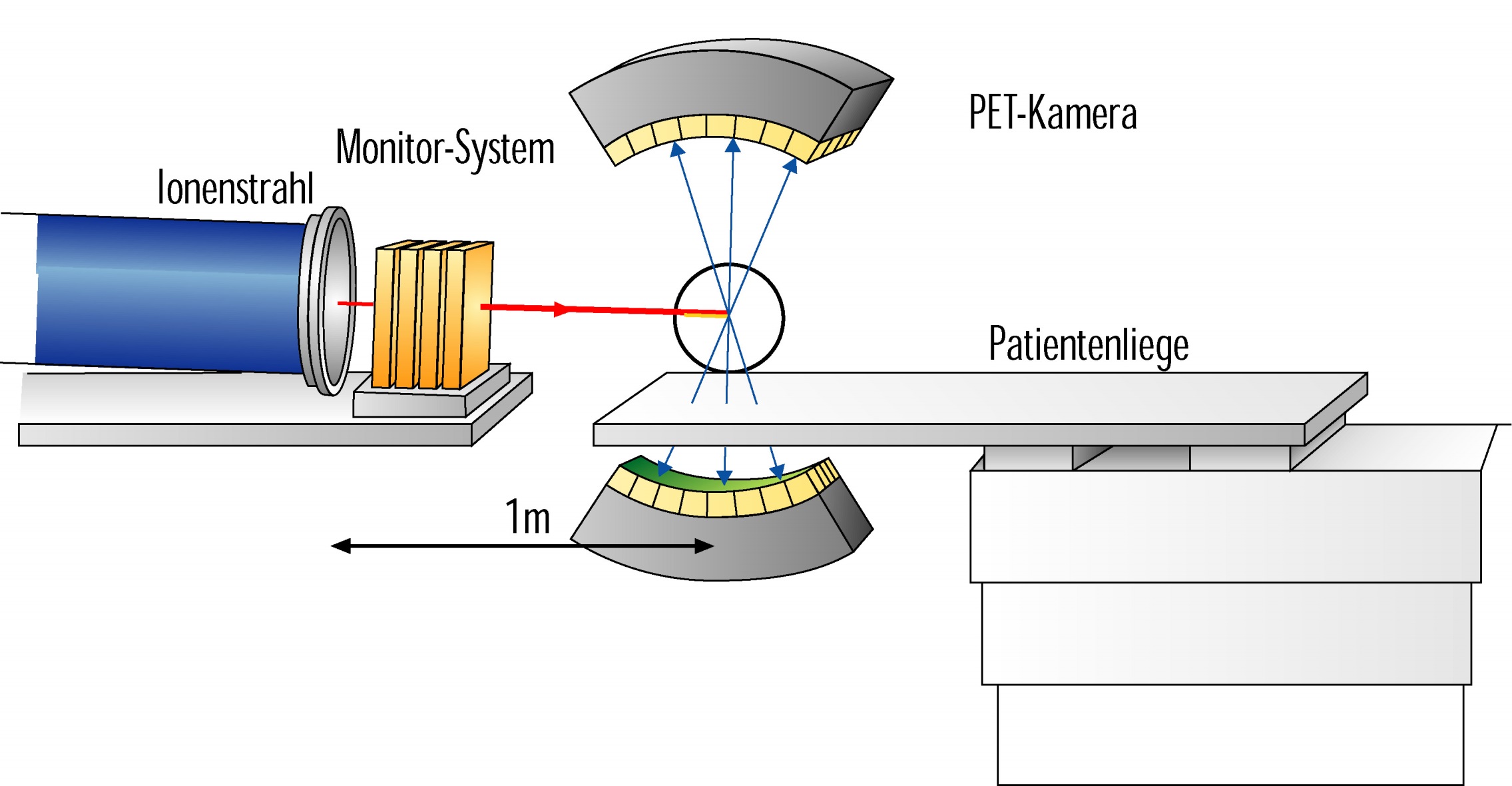 PET-camera
monitor system
Ion beam
2
1
3
head
Kopf
bed for the patient
1
3
2
Course of Disease
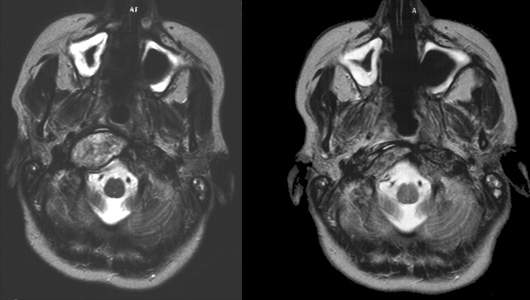 before treatment
after treatment with ion beam
Course of Disease
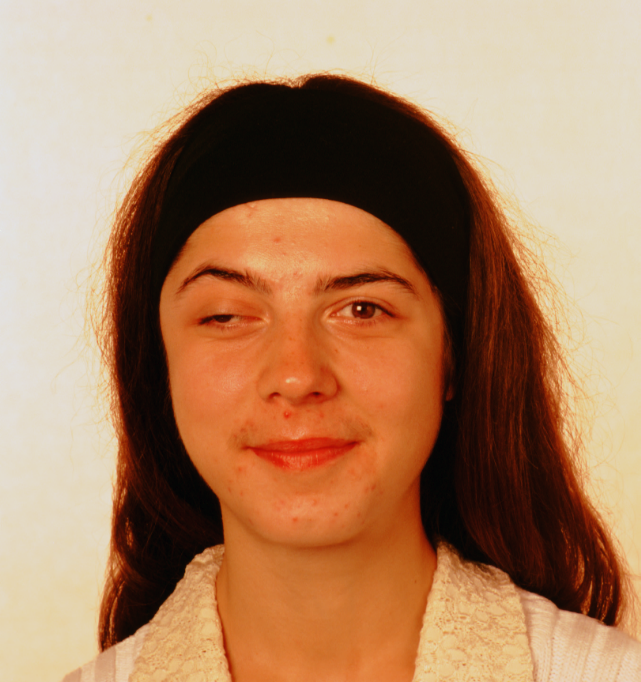 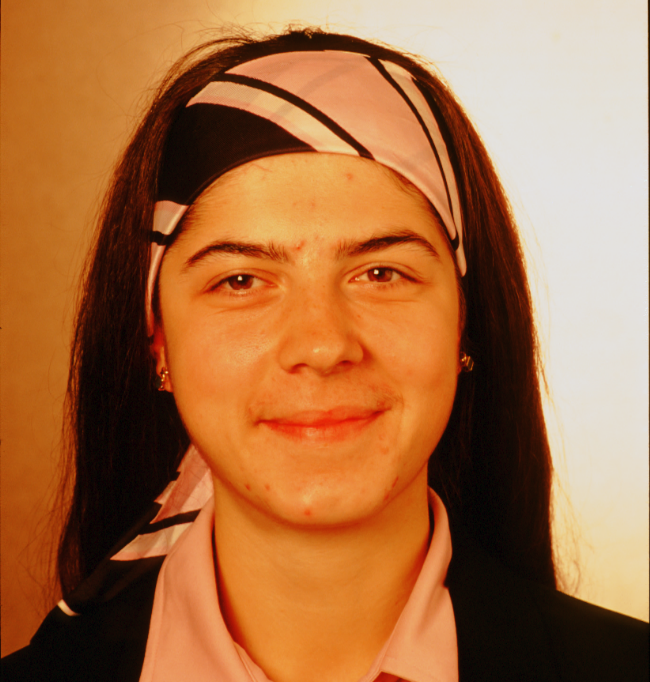 before treatment
6 weeks after treatment 
with Carbon ion beam
Heidelberg Ion-Beam Therapy Center (HIT)
Heidelberg Ion-Beam Therapy Center (HIT)
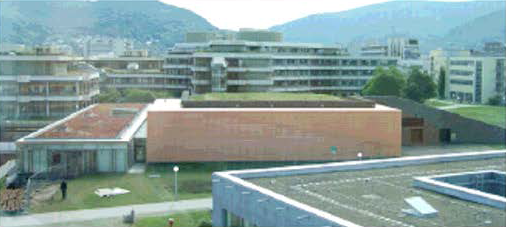 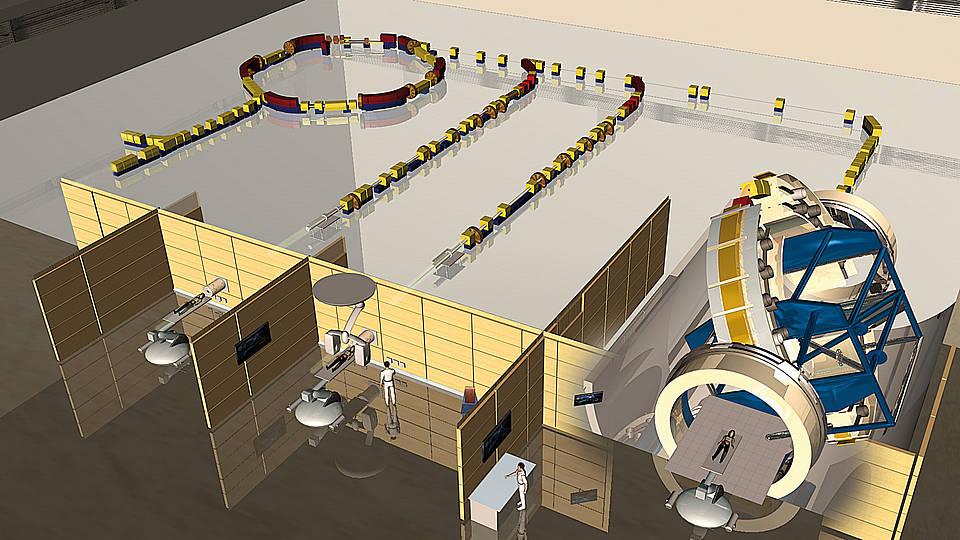 Gantry
Heidelberg Ion-Beam Therapy Center (HIT)
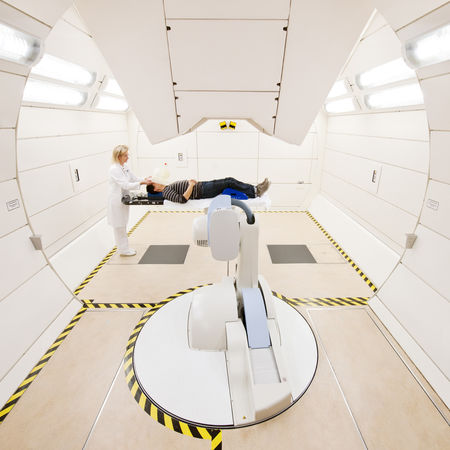 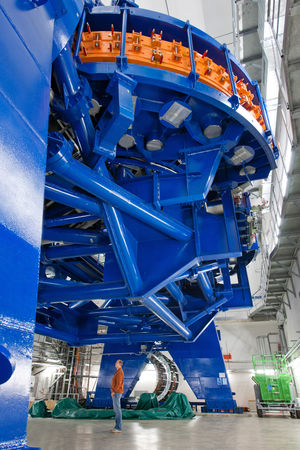 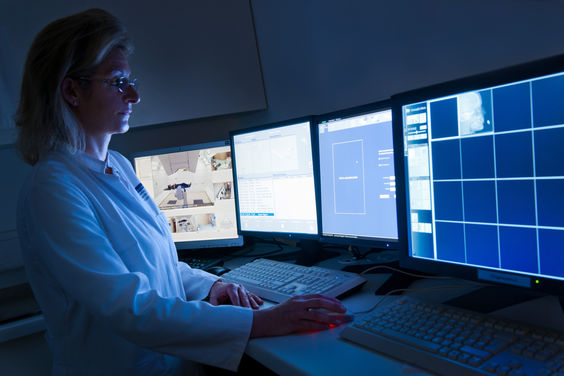 Radiopharmaceuticals
p, d, 3He, 4He beams

Isotopes used for PET, SPECT and Brachytherapy etc.
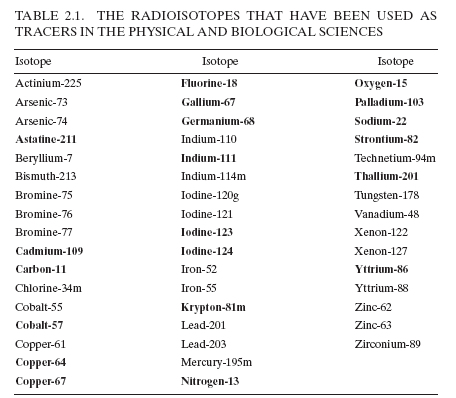 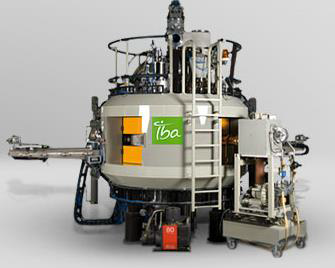 Radioisotope production
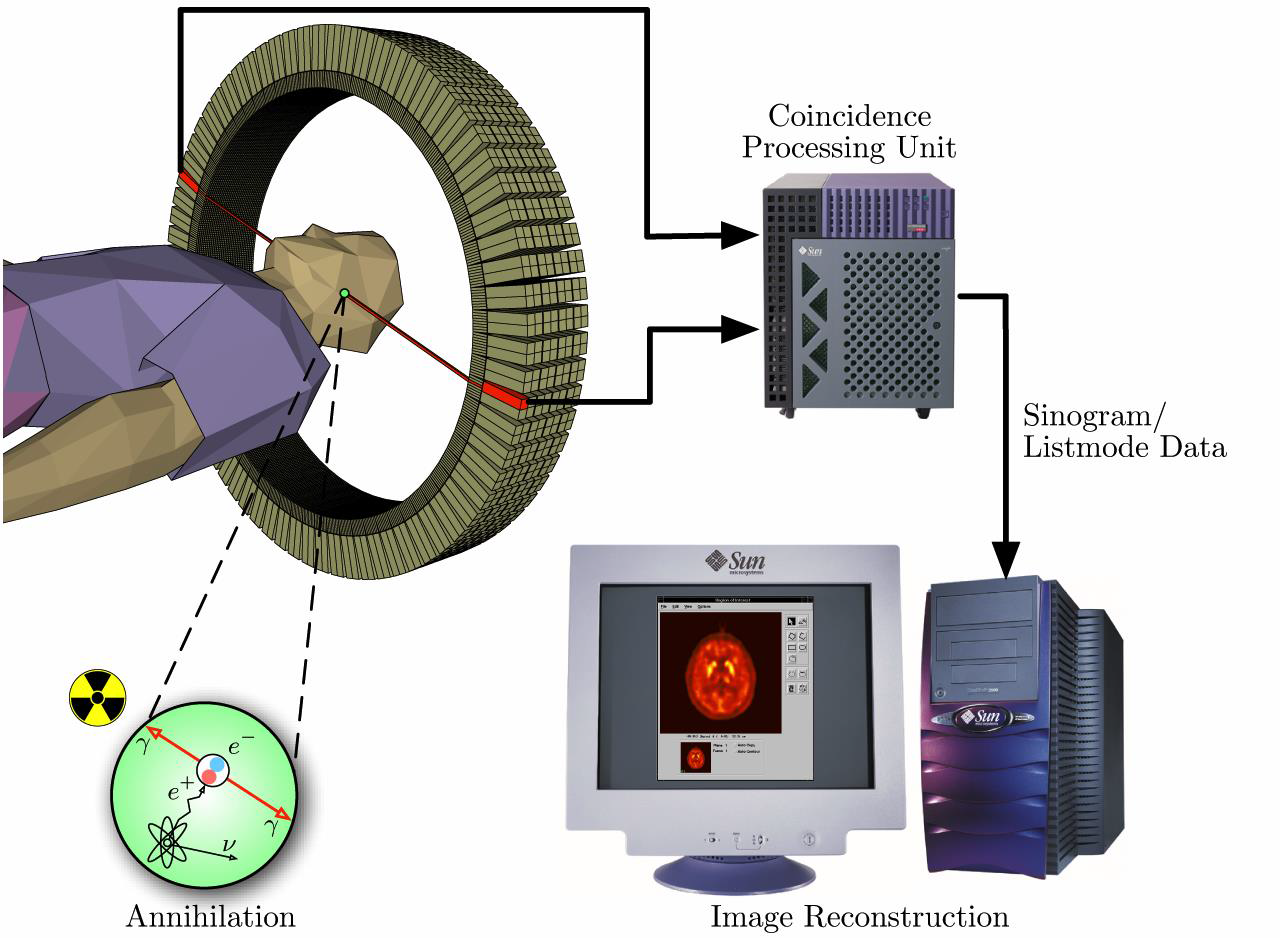 Accelerators (compact cyclotrons or linacs) are used to produce radio-isotopes for medical imaging.
 7-11 MeV protons for short-lived isotopes for imaging
 70-100 MeV or higher for longer lived isotopes.
Positron emission tomography (PET) uses Fluorine-18, half life of ~ 110 min
Radioisotope production
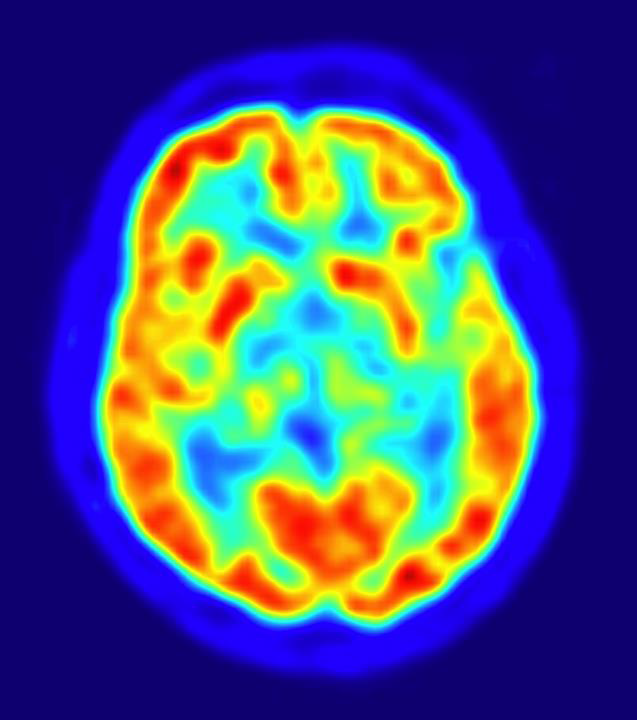 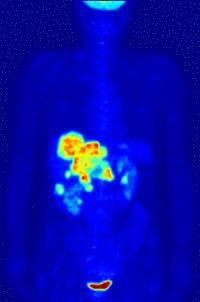 Fluorodeoxyglucose or FDG carries the 18F to areas of high metabolic activity
 90% of PET scans are in clinical oncology
X-Ray Radiotherapy
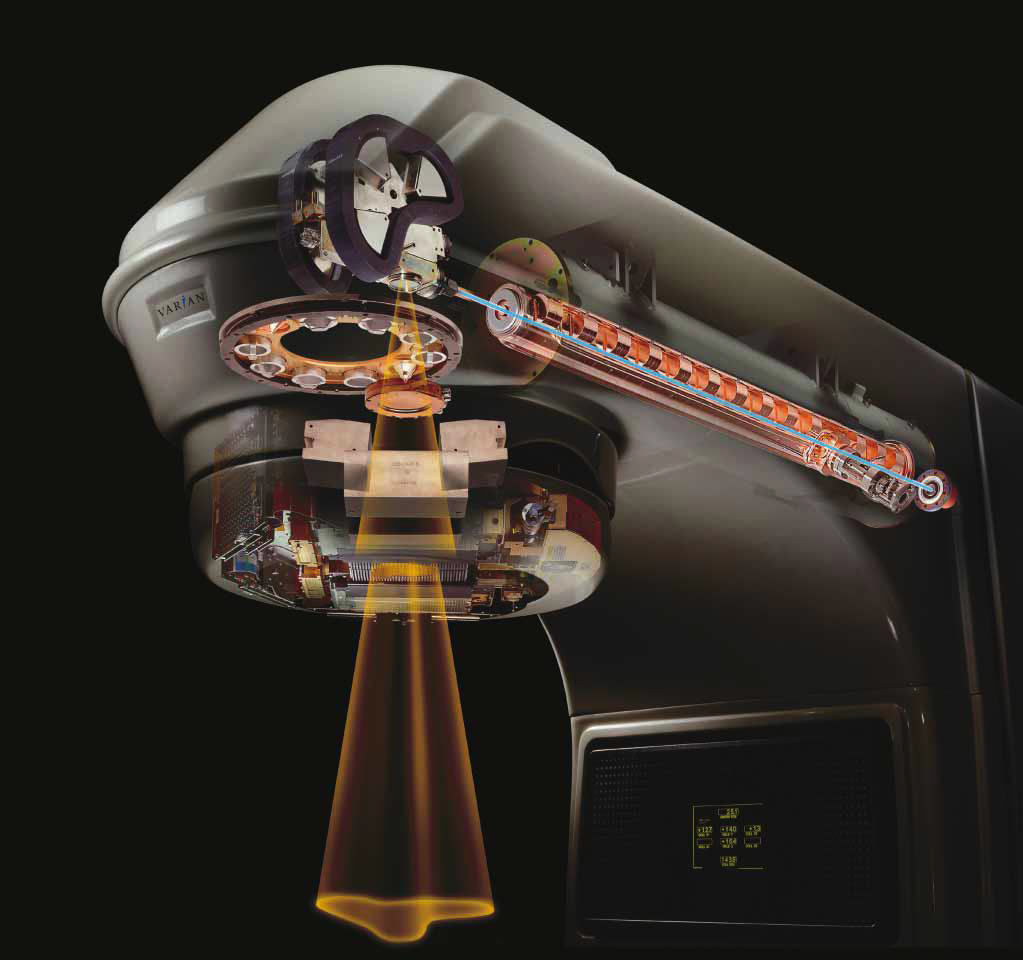 Linac

Foil to produce X-rays

Collimation system
Varian medical system
X-Ray Radiotherapy
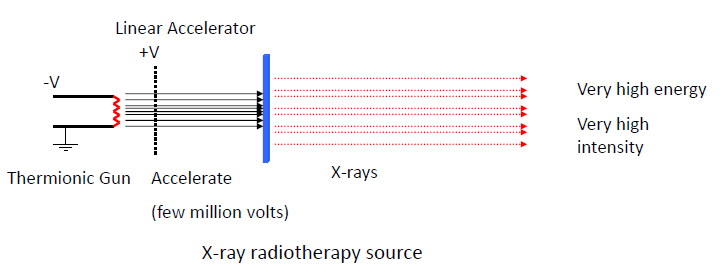 X-Ray Radiotherapy
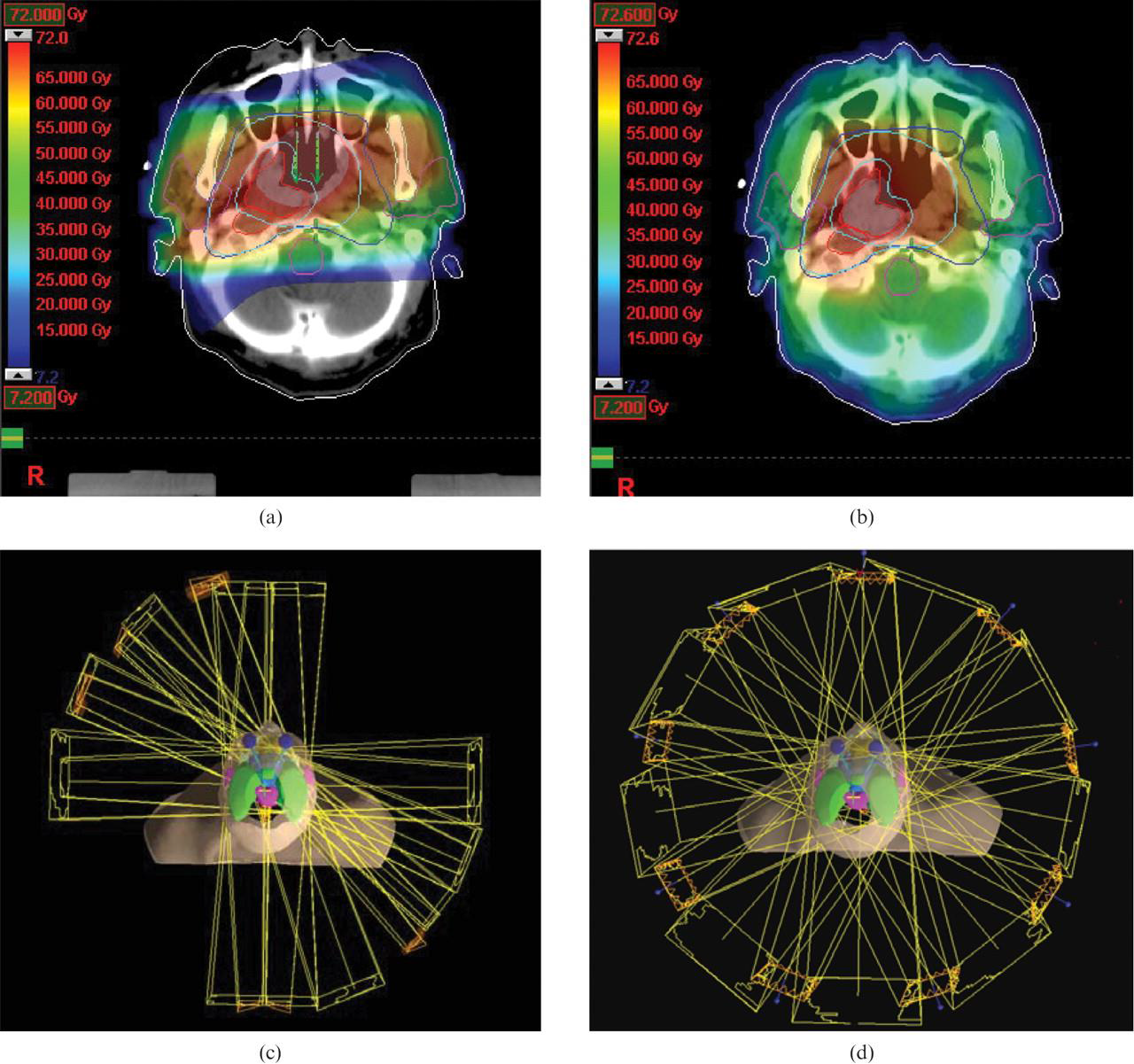 Equipment Sterilization
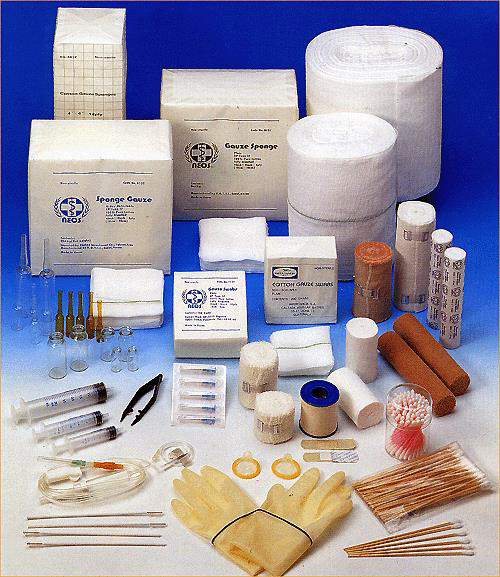 Manufacturers of medical disposables have to kill every germ on syringes, bandages, surgical tools and other gear, without altering the material itself.

E-beam sterilization works best on simple, low density products.

Advantages: takes only a few seconds (gamma irradiation can take hours)

Disadvantages: limited penetration depth, works best on simple, low density products (syringes)
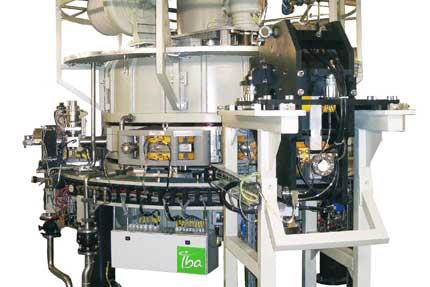 The IBA rhodotron – a commercial accelerator used for e-beam sterilization